Vuoden 2024 palkankorotukset ja palkkakilpailukyky-ratkaisu
29.11.2023
neuvottelutuloksen esittely
Taustaa: Kirkon virka- ja työehtosopimus 2023-2025allekirjoituspöytäkirjan ”palkkaohjelmakirjaus”
1.3.2023 voimaan tulleessa Kirkon virka- ja työehtosopimuksessa oli sovittu, että palkkoja korotetaan 1.2.2024 ”vähintään 2,5 prosentin” yleiskorotuksella 
”Pääryhmä jatkaa vuoden 2023 aikana vuonna 2022 sovittua työtään mallista, jolla pyritään varmistamaan kirkon palkkakilpailukyky eri tehtävissä. Työn osana tarkastellaan mahdollisia palkkaukseen liittyviä jälkeenjääneisyyksiä ottaen huomioon palvelussuhteen ehdot laajasti.” 
”Mahdolliset jälkeenjääneisyyksien vaikutukset palkkaukseen neuvotellaan 30.11.2023 mennessä ja toteutetaan vuoden 2024 sopimustarkistusten yhteydessä.”
Yleisen palkkausjärjestelmän palkankorotukset
Palkankorotukset 1.2.2024
Peruspalkkoja ja vähimmäispalkkataulukoita korotetaan 2,5 % yleiskorotuksella (sovittu jo kevään 2023 ratkaisussa)
Kokemuslisätaulukoita korotetaan 3 %
Palkankorotukset 1.9.2024
Vaativuusryhmiin 201-303 ja 701-704 sijoitettujen tehtävien peruspalkkoja ja vähimmäispalkkataulukoita korotetaan 0,5 %
Vaativuusryhmiin 401-603 sijoitettujen tehtävien peruspalkkoja ja vähimmäispalkkataulukoita korotetaan 3 % 
Paikallinen järjestelyerä 1.10.2024
0,5 % 
Erällä ”pyritään toteuttamaan palkkakilpailukyvyn turvaamisen paikallisia tarpeita”
Työnantajaperälauta
Pääsopijaosapuolet antavat yhteisen ohjeistuksen 1.2.2024 mennessä, paikallinen päätös tehtävä 1.9.2024 mennessä
Ylimmän johdon palkkausjärjestelmä
Palkankorotukset 1.2.2024
Palkkoja ja K- ja J-hinnoitteluryhmien vähimmäispalkkoja korotetaan 2,5 % (sovittu jo kevään 2023 sopimusratkaisussa)
Hinnoitteluryhmä K10 poistuu 1.2.2024. K10-ryhmään kuuluneen kirkkoherran palkka on jatkossa vähintään hinnoitteluryhmän K20 vähimmäispalkan mukainen. 

Palkankorotukset 1.9.2024
Palkkoja ja K- ja J-hinnoitteluryhmien vähimmäispalkkoja korotetaan 3 %
Tuntipalkkajärjestelmä
Palkankorotukset 1.2.2024
Tehtäväkohtaista perustuntipalkkaa ja tuntipalkkahinnoittelua korotetaan 2,5 % (sovittu jo kevään 2023 sopimusratkaisussa)
Henkilökohtaista lisää ja työolosuhdelisää korotetaan 2,5 % (sovittu jo kevään 2023 sopimusratkaisussa)
Kokemuslisiä korotetaan 3 %

Palkankorotukset 1.9.2024
Tehtäväkohtaista perustuntipalkka ja tuntipalkkahinnoittelua korotetaan 3 %
Henkilökohtaista lisää ja työolosuhdelisää korotetaan 3 %
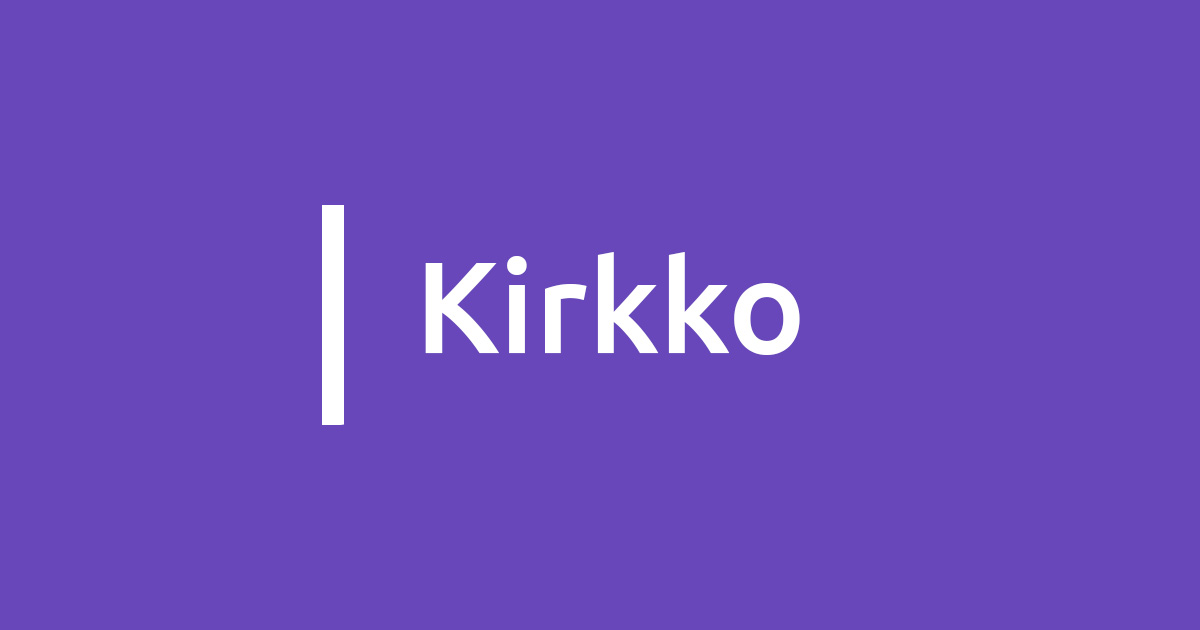 Muut korotukset
Muut korotukset 1.2.2024 
Liite 5 peruspalkkoja korotetaan 6 %  (oli 2,5 % kevään 2023 sopimusratkaisussa)
Muita peruspalkkoja, lisiä, lisäpalkkioita ja palkanlisiä, jotka eivät korotu edellisten kohtien perusteella korotetaan 2,5 % (sovittu jo kevään 2023 sopimusratkaisussa)
Muut korotukset 1.9.2024
Liite 5 peruspalkkoja ei koroteta
Muita peruspalkkoja, lisiä, lisäpalkkioita ja palkanlisiä, jotka eivät korotu edellisten kohtien perusteella korotetaan 3 %
Henkilöstön edustajien etuudet 1.2.2024
Luottamusmiehille ja työsuojeluvaltuutetuille maksettavia korvauksia korotetaan 2,5 % + 0,5 % = 3 %  
Työsuojeluvaltuutetulle maksettavasta korvaustaulukosta poistetaan alin korvausluokka, jatkossa vain 2 korvausluokkaa 
Ruokaraha (eli ns. kurssiraha) 30 euroa
Lisäksi
Korjataan kaikki kirkkolakiuudistukseen liittyvät pykäläviittaukset sekä eräät muut vähäiset tekniset muutokset Kirkon virka- ja työehtosopimukseen 2023-2025.
Korjataan luottamusmiehen ehdokassuojaa koskeva 8 § 3 momentti 
Ehdokassuoja aktivoituu pääluottamusmiesvaalien lisäksi myös muissa luottamusmiesvaaleissa
Anne Mikkola neuvottelupäällikkö
040 83 72 731
anne.mikkola@juko.fi
X @AnneMikkola @JUKOry